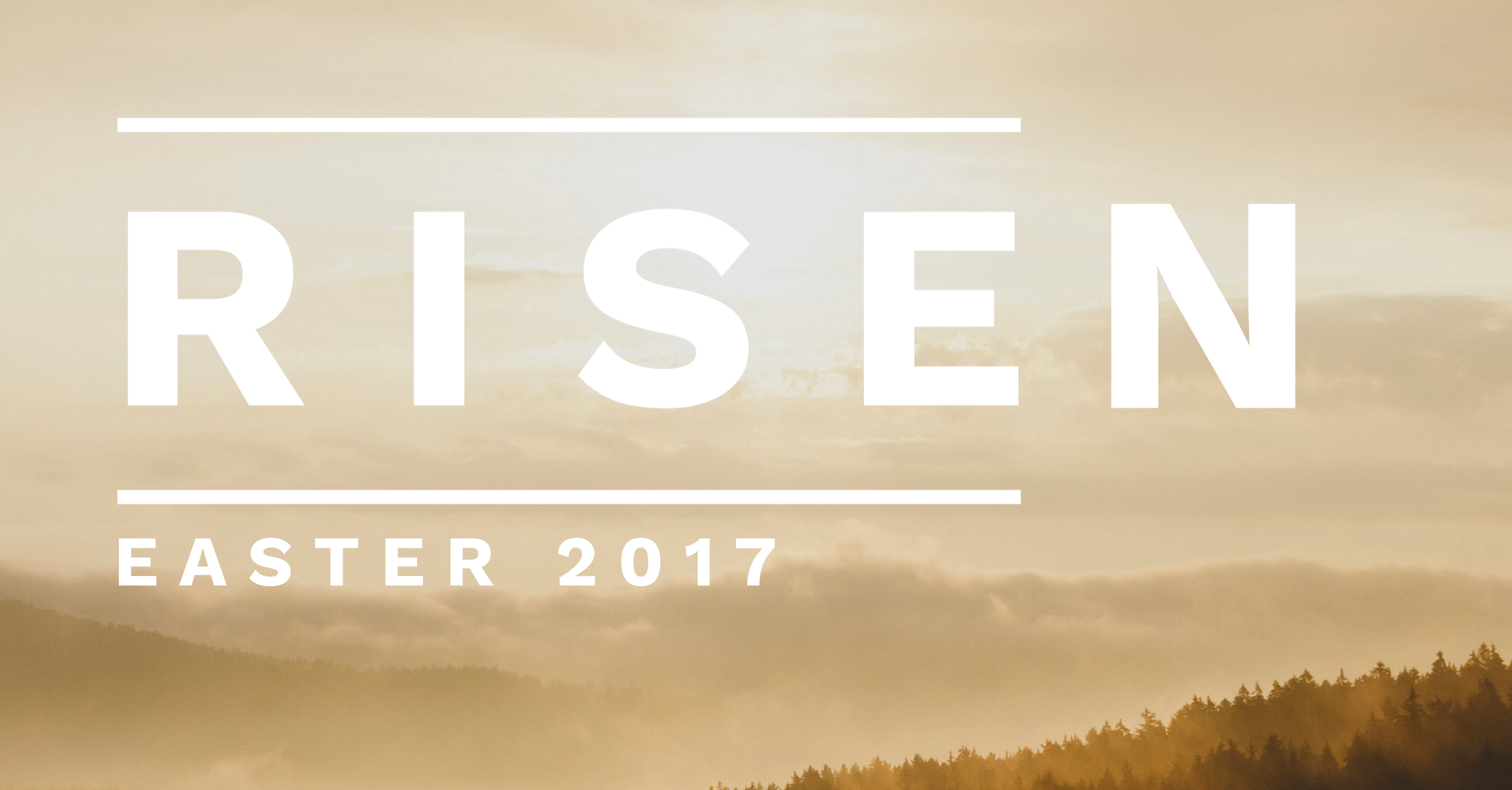 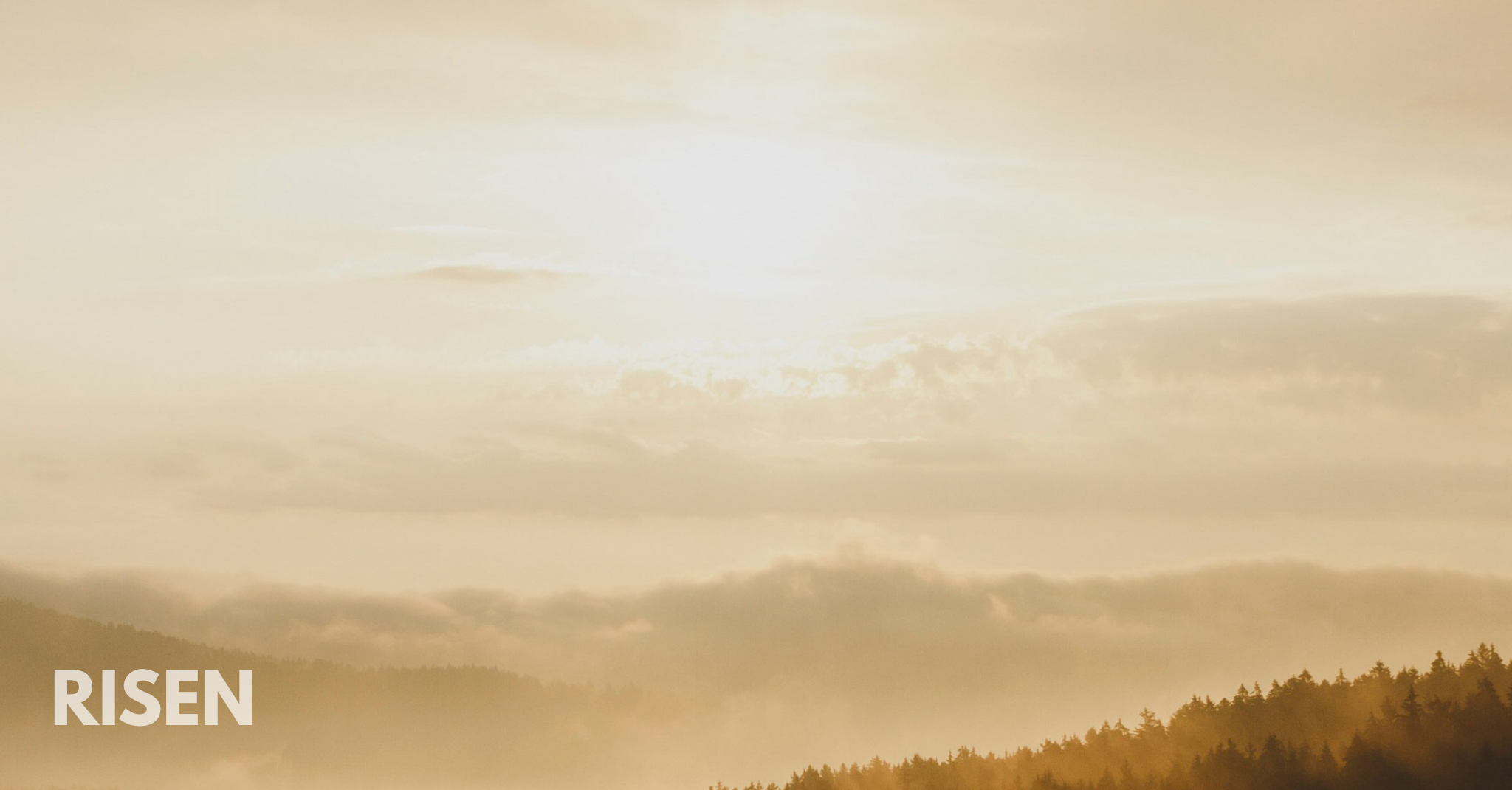 1 Corinthians 15:1-6
Now I would remind you, brothers, of the gospel I preached to you, which you received, in which you stand, 2 and by which you are being saved, if you hold fast to the word I preached to you—unless you believed in vain. 3 For I delivered to you as of first importance what I also received: that Christ died for our sins in accordance with the Scriptures, 4 that he
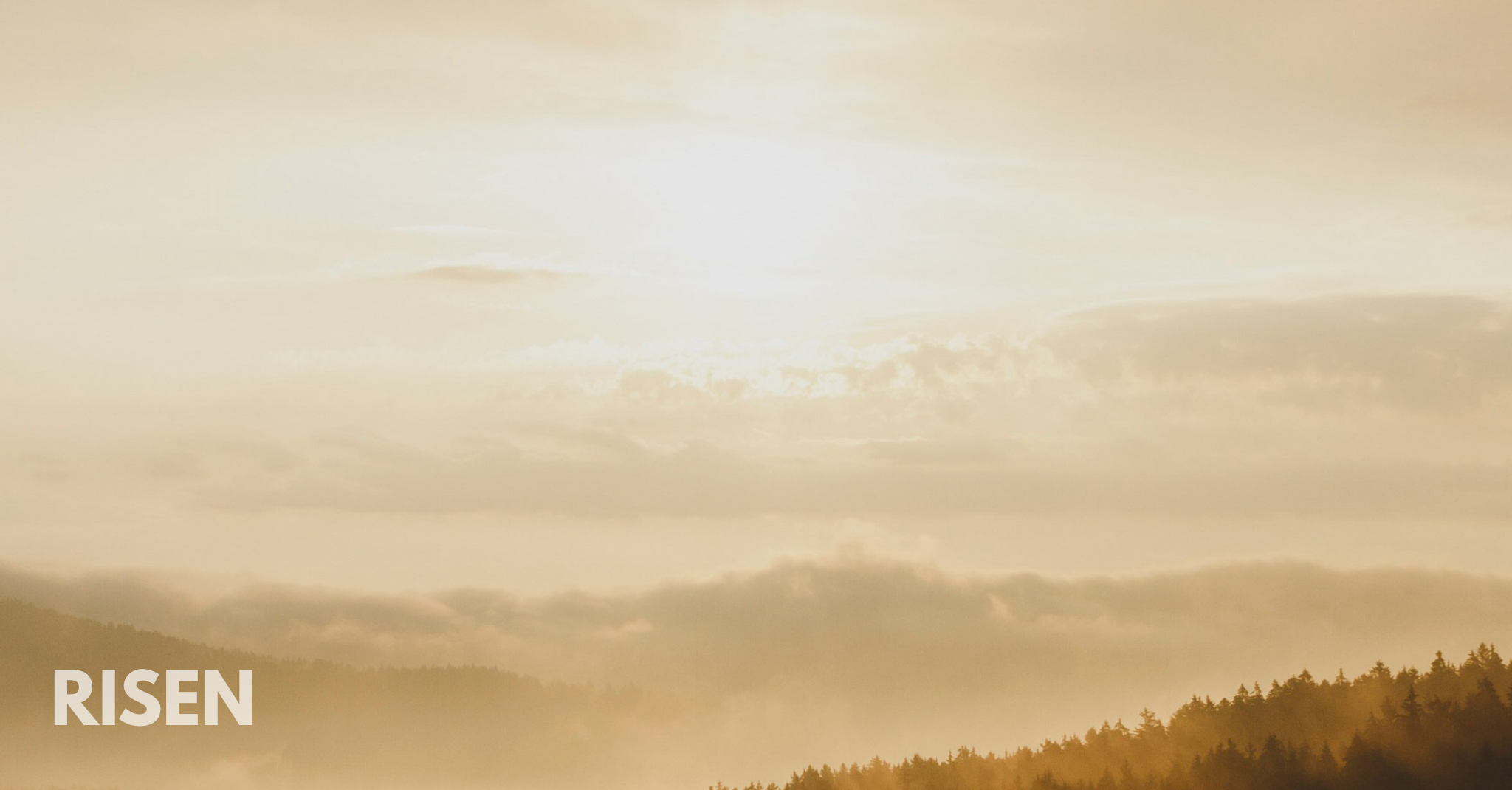 1 Corinthians 15:1-6
was buried, that he was raised on the third day in accordance with the Scriptures, 5 and that he appeared to Cephas, then to the twelve. 6 Then he appeared to more than five hundred brothers at one time, most of whom are still alive, though some have fallen asleep.
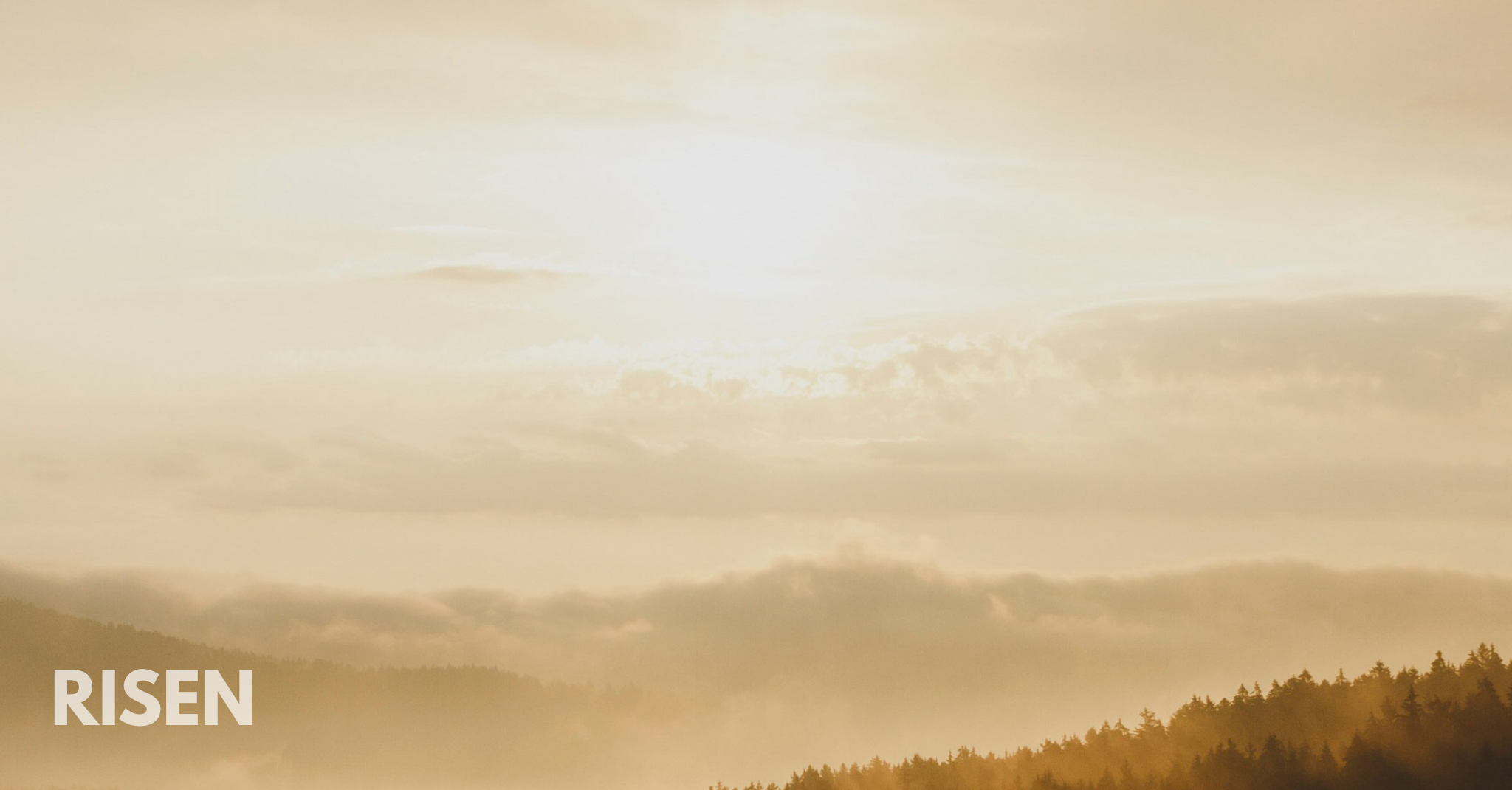 1 Corinthians 15:12

Now if Christ is proclaimed as raised from the dead, how can some of you say that there is no resurrection of the dead?
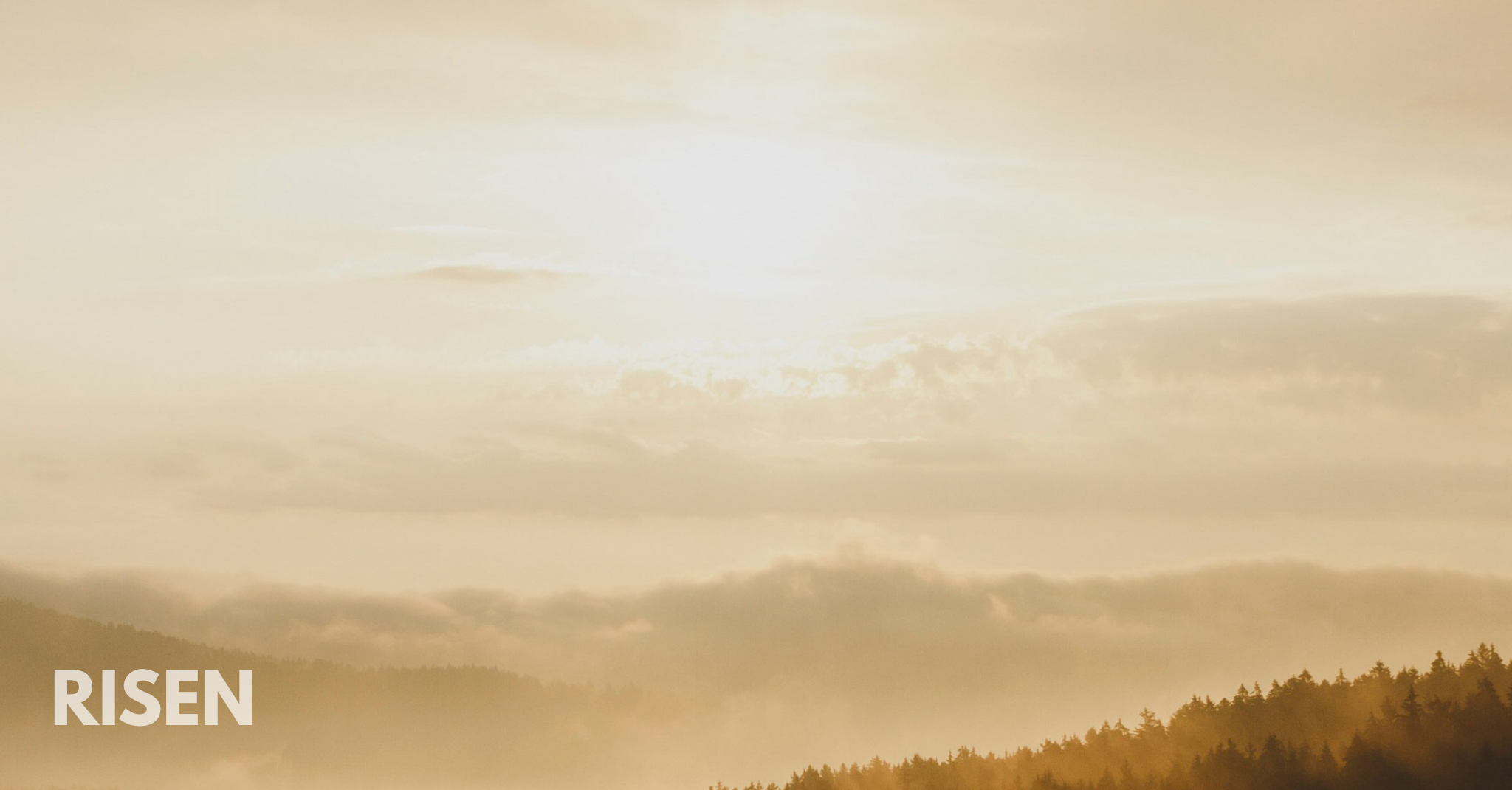 1 Corinthians 15:16-17

16 For if the dead are not raised, not even Christ has been raised. 17 And if Christ has not been raised, your faith is futile and you are still in your sins.
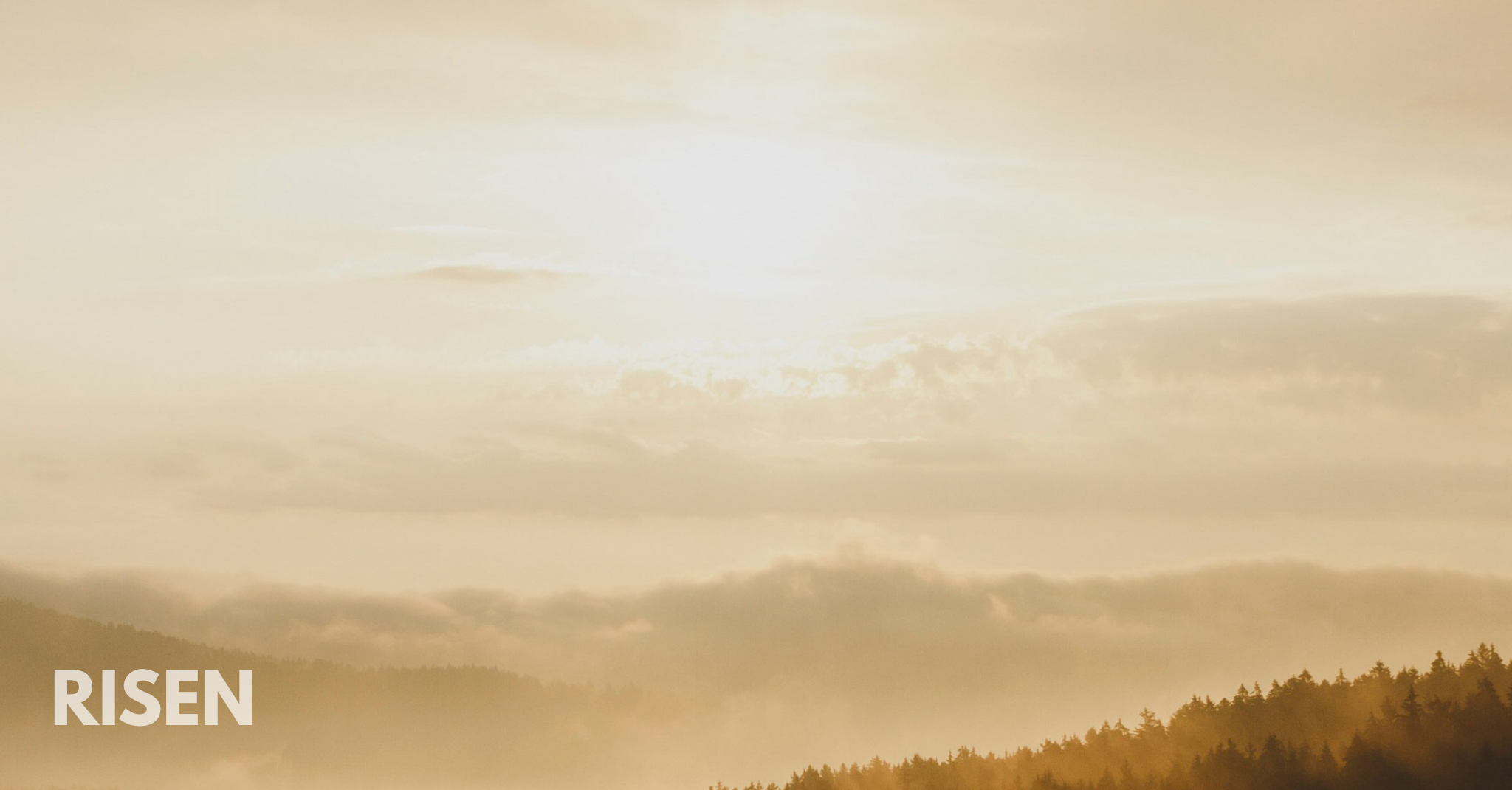 1 Corinthians 15:19

19 If in Christ we have hope in this life only, we are of all people most to be pitied.
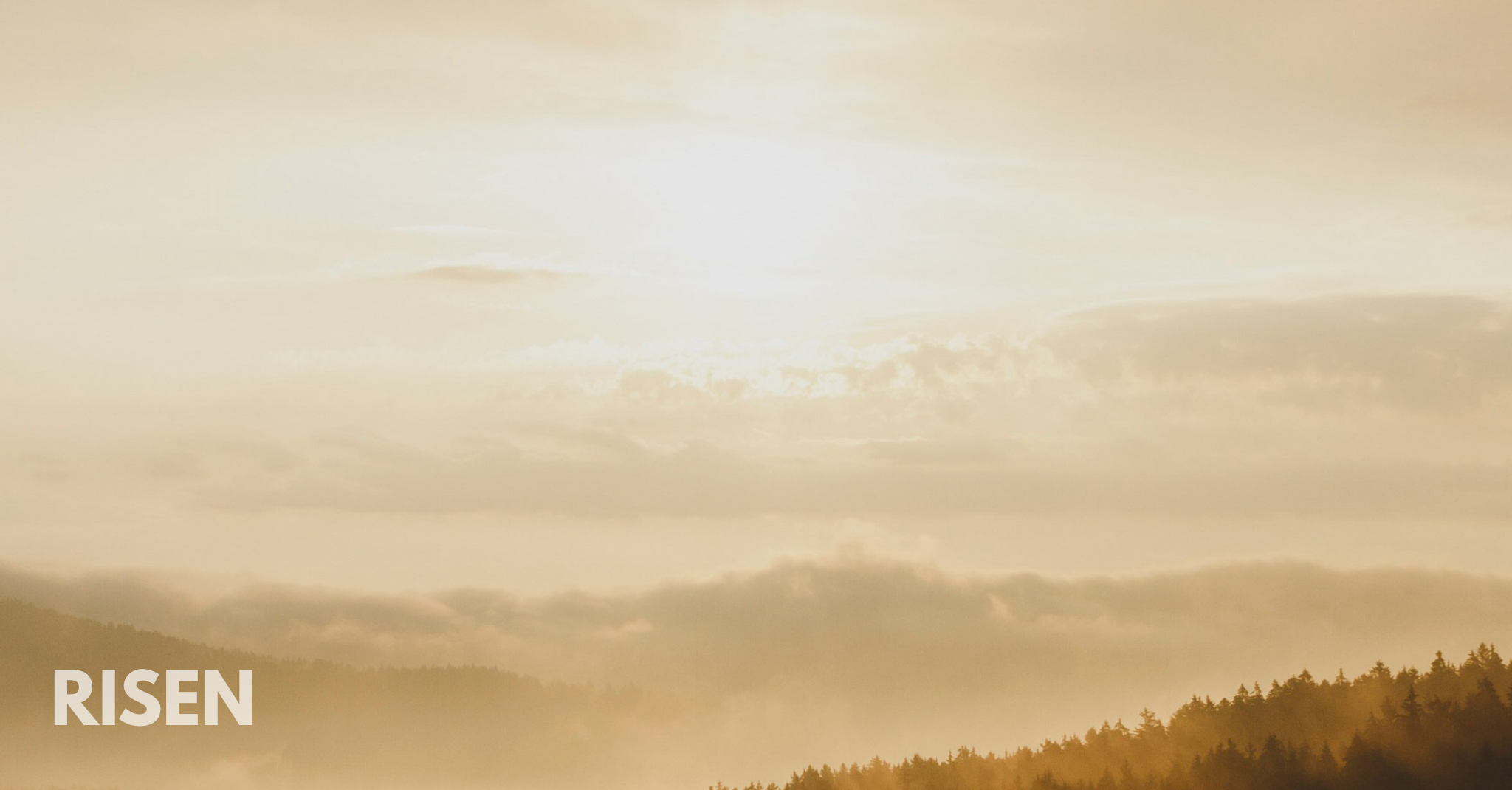 1 Corinthians 15:32

32 What do I gain if, humanly speaking, I fought with beasts at Ephesus?  If the dead are not raised, “Let us eat and drink, for tomorrow we die.”
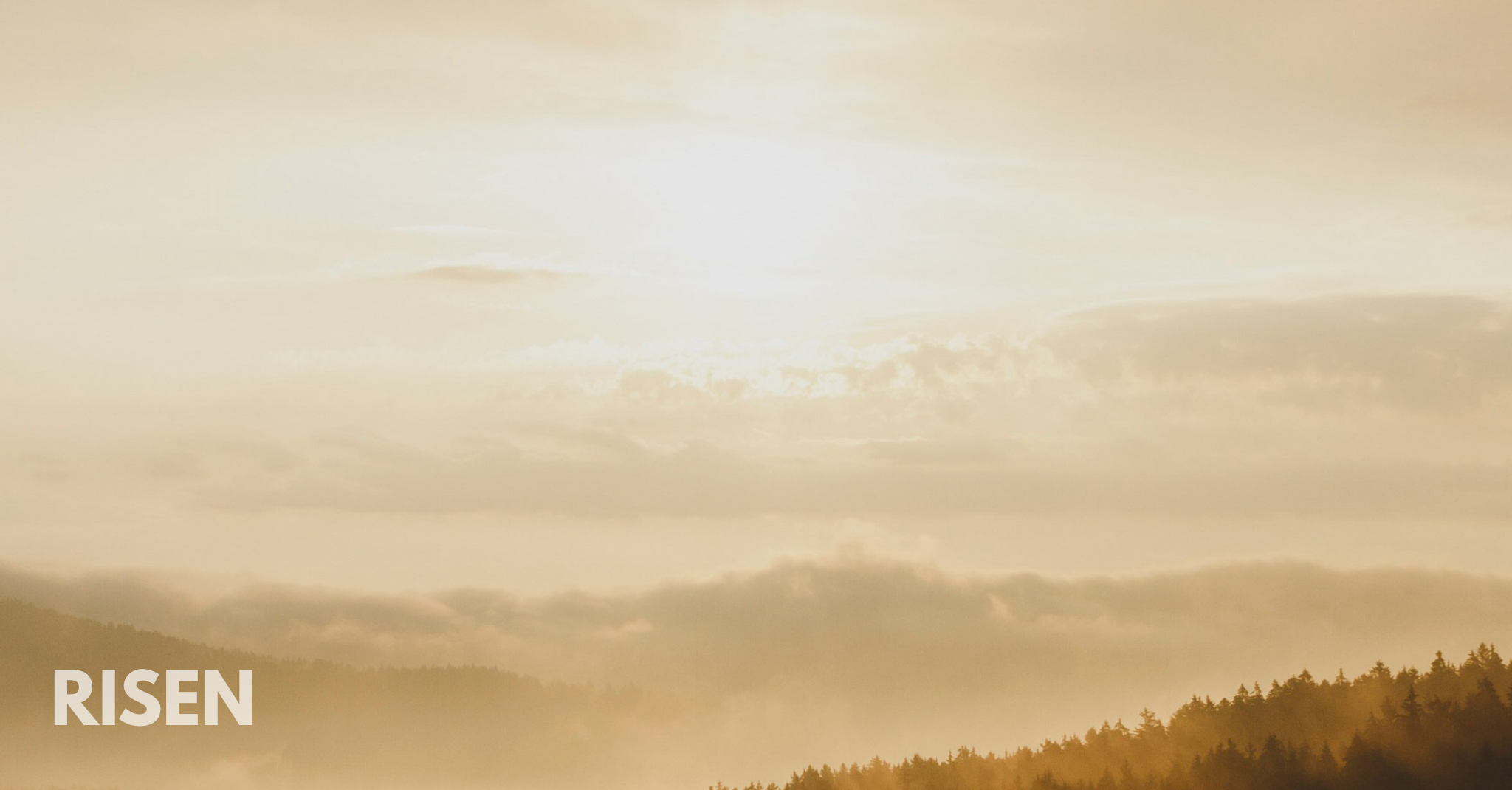 1 Corinthians 15:35

35 But someone will ask, “How are the dead raised? With what kind of body do they come?”
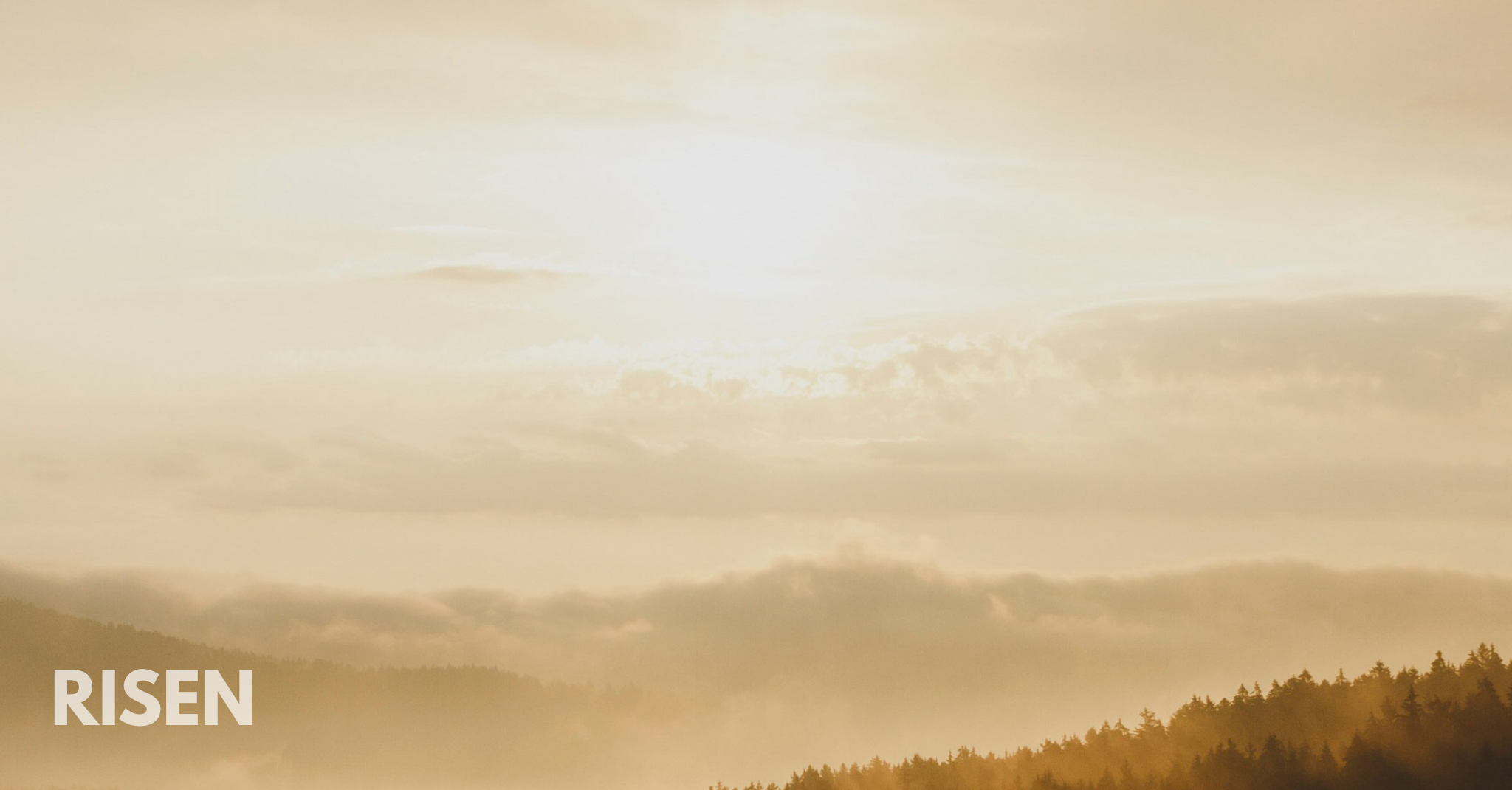 1 Corinthians 15:50-58

50 I tell you this, brothers: flesh and blood cannot inherit the kingdom of God, nor does the perishable inherit the imperishable. 51 Behold! I tell you a mystery. We shall not all sleep, but we shall all be changed, 52 in a moment, in the twinkling of an eye, at the last trumpet. For the
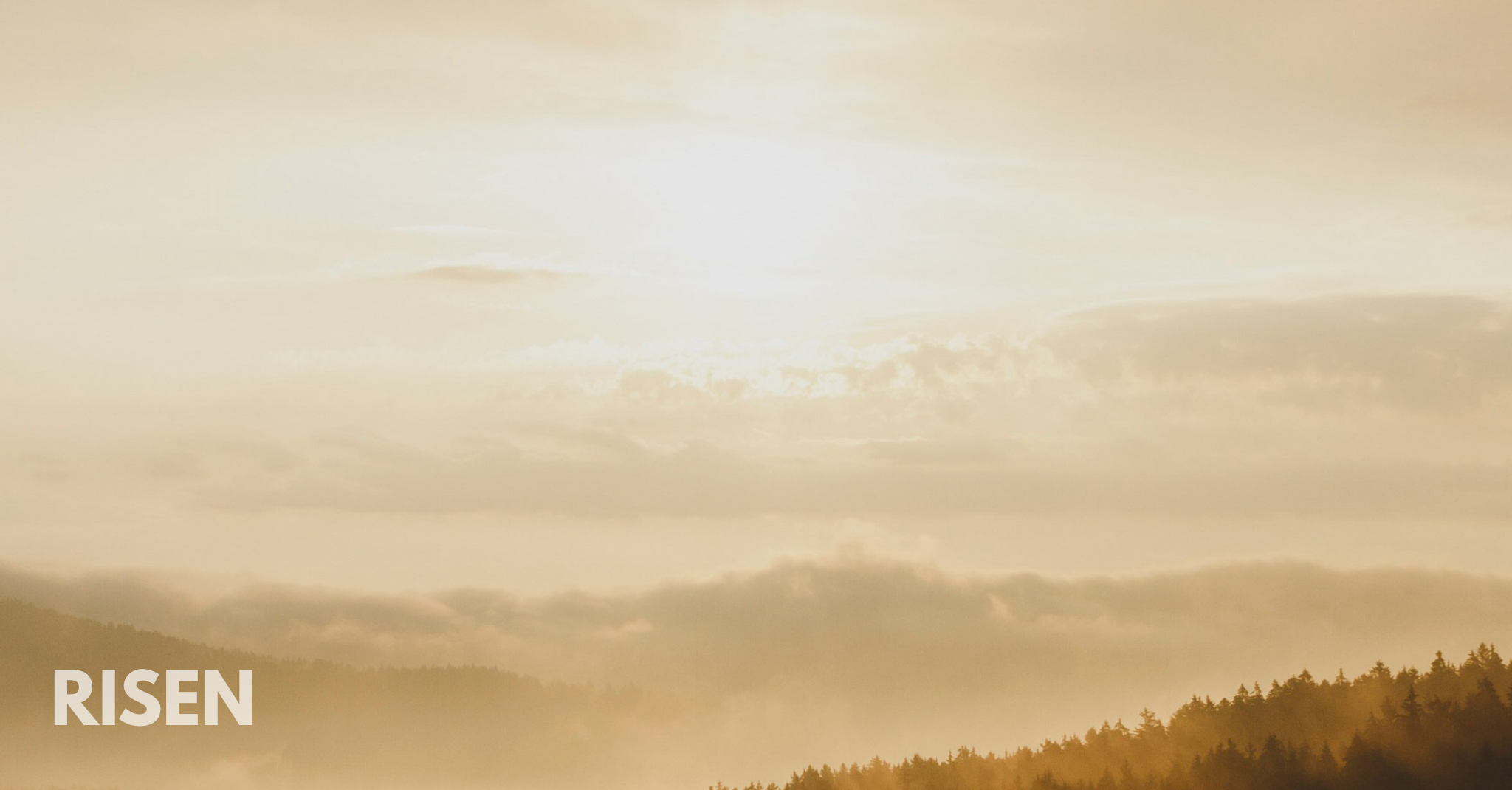 1 Corinthians 15:50-58

trumpet will sound, and the dead will be raised imperishable, and we shall be changed. 53 For this perishable body must put on the imperishable, and this mortal body must put on immortality. 54 When the perishable puts on the imperishable, and the mortal puts on immortality, then shall
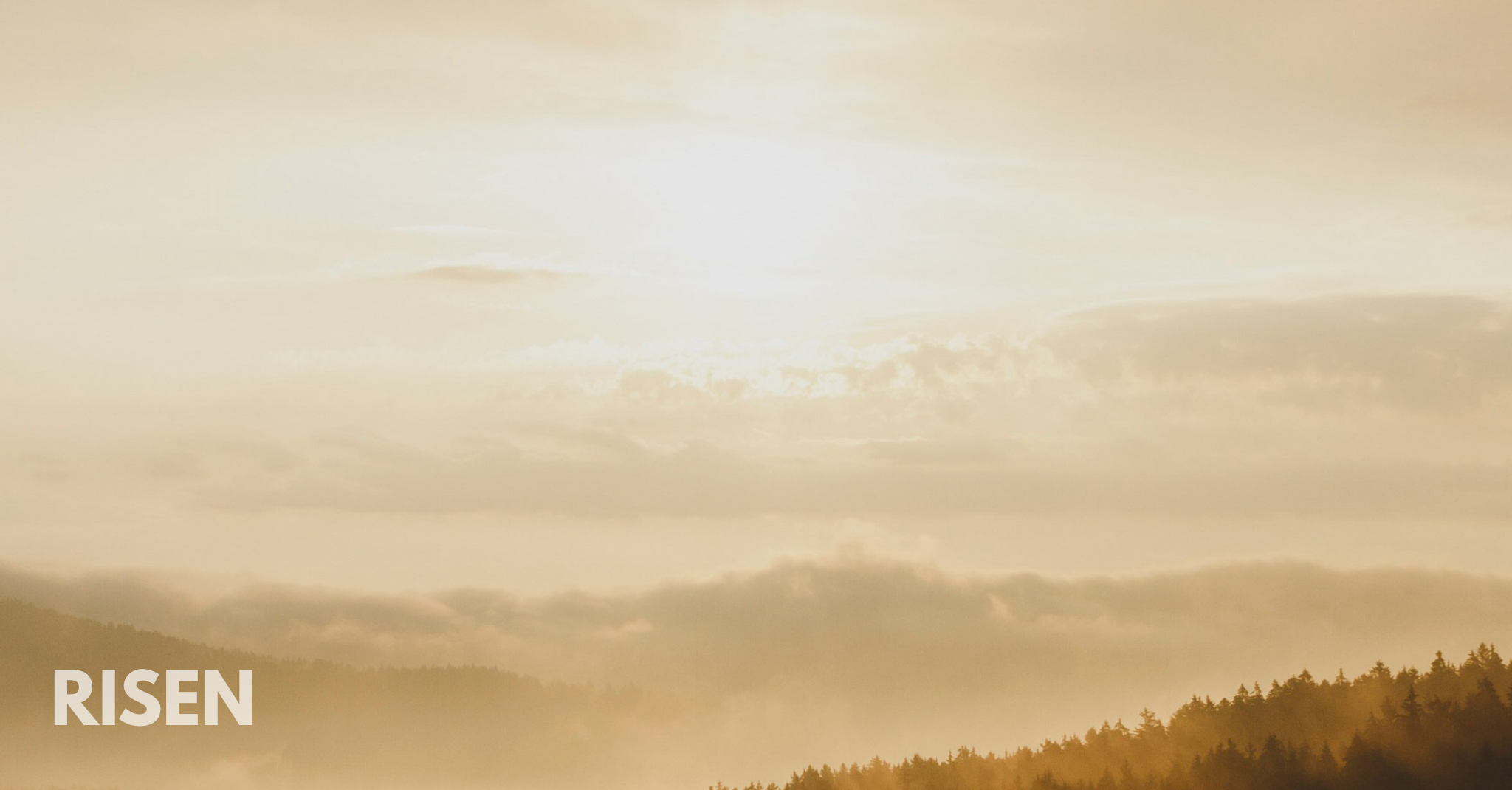 1 Corinthians 15:50-58

come to pass the saying that is written: “Death is swallowed up in victory.” 55 “O death, where is your victory? O death, where is your sting?” 56 The sting of death is sin, and the power of sin is the law. 57 But thanks be to God, who gives us the victory through our Lord Jesus Christ. 58 Therefore,
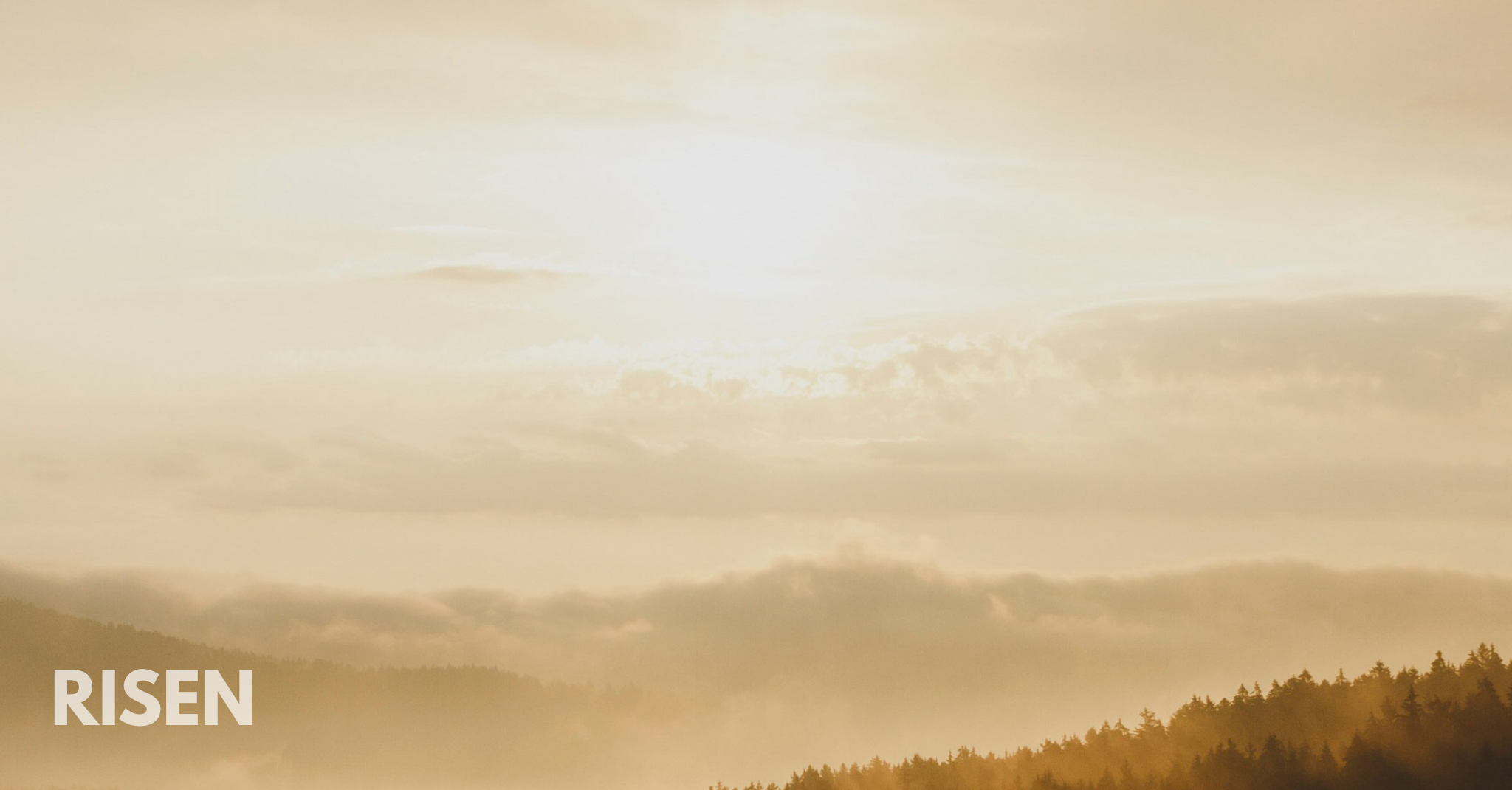 1 Corinthians 15:50-58

my beloved brothers, be steadfast, immovable, always abounding in the work of the Lord, knowing that in the Lord your labor is not in vain.
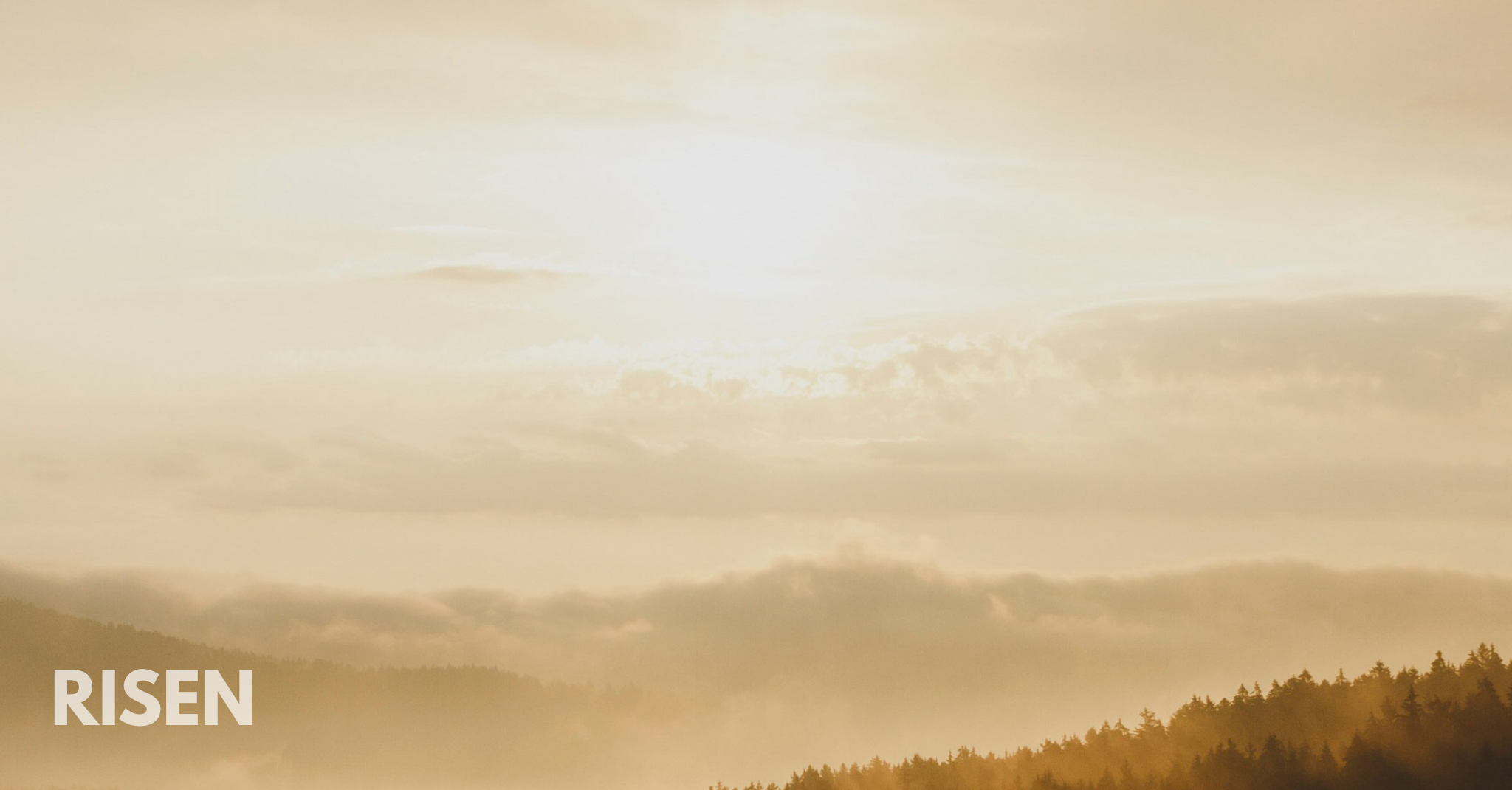 Because He has risen, we will rise!
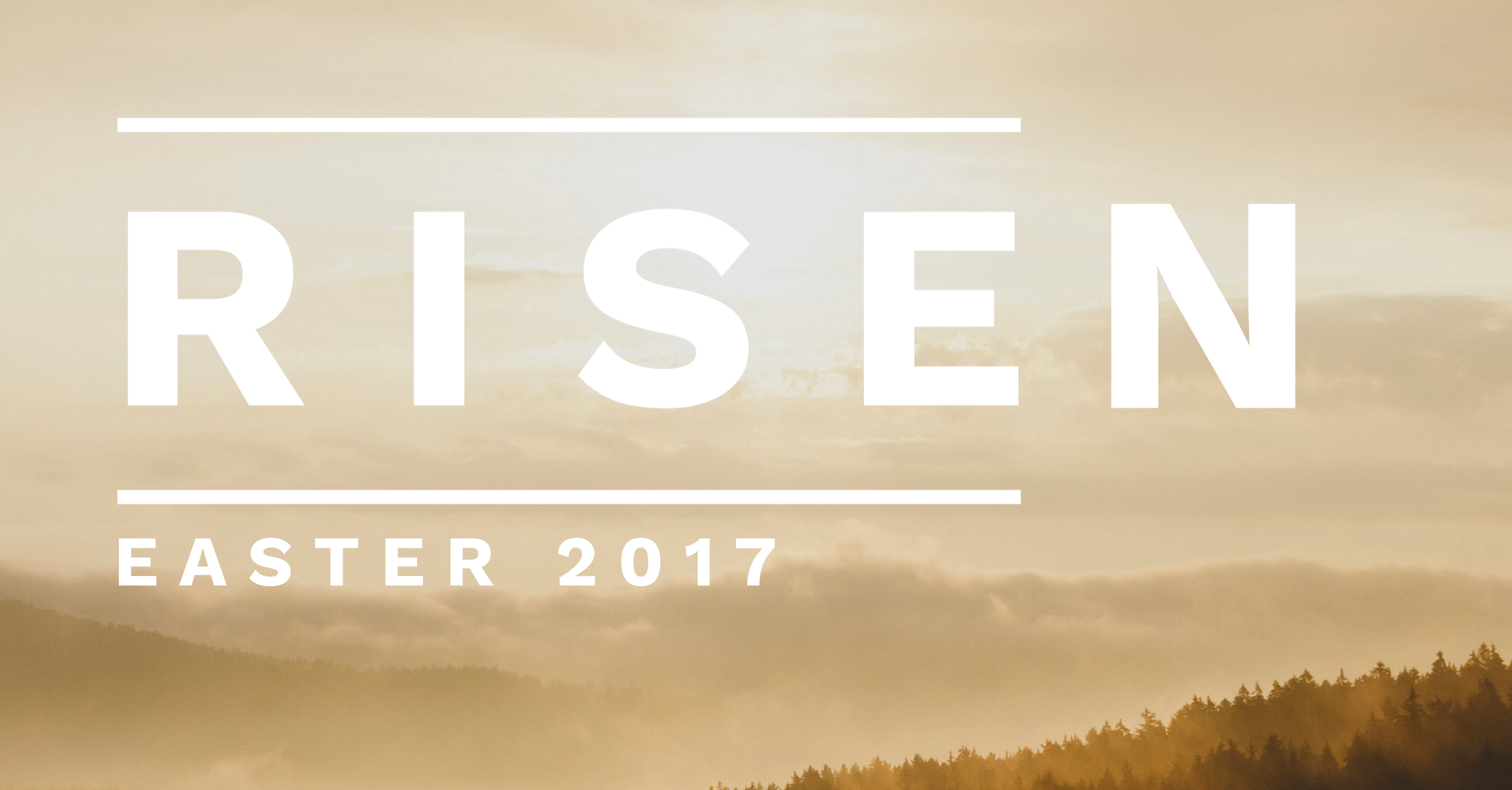